Kdo se setkal?
Co se vybudovalo?
Kdo se proškolil?
Co se opravilo?
Co se pořídilo?
Co se uspořádalo?
Co se postavilo?
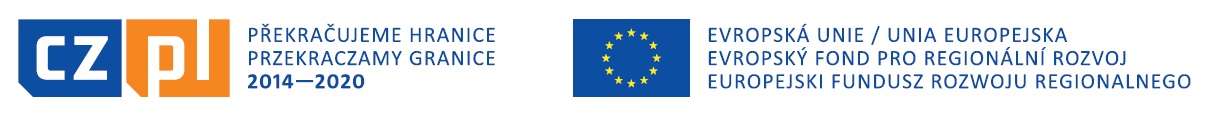 Příklady projektů realizovaných 
v Libereckém kraji
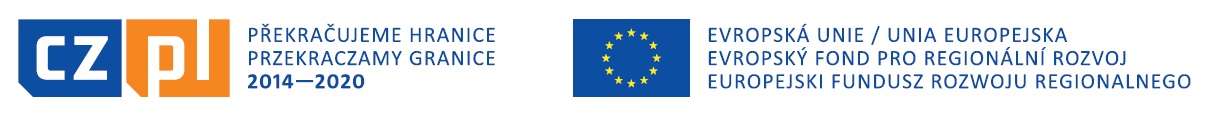 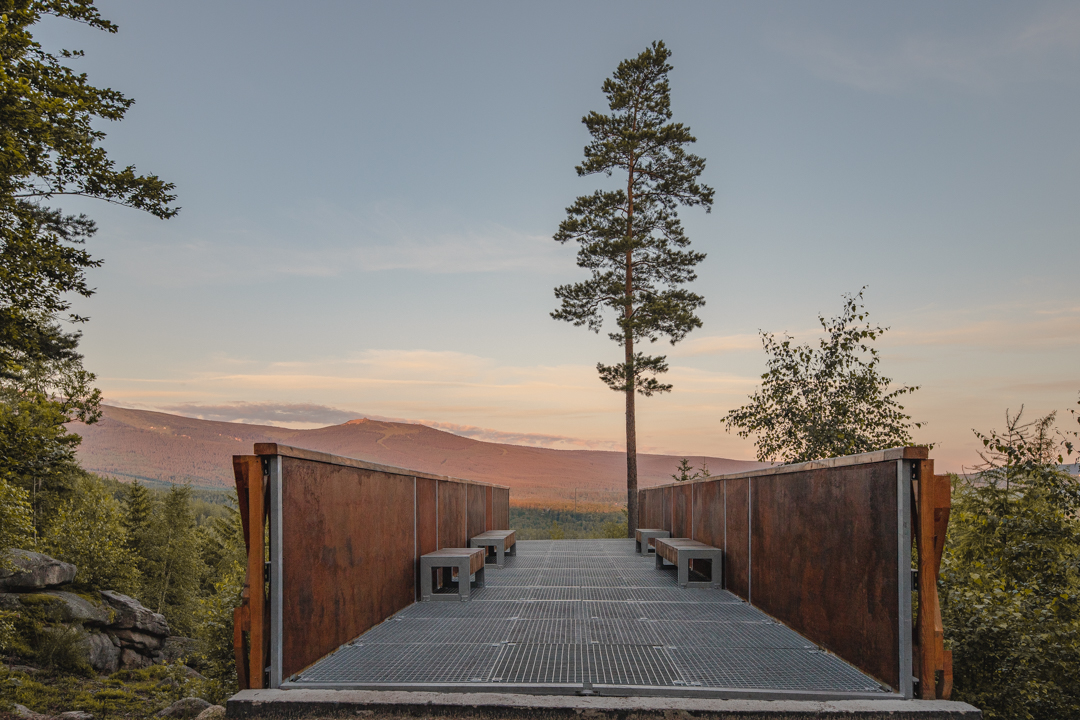 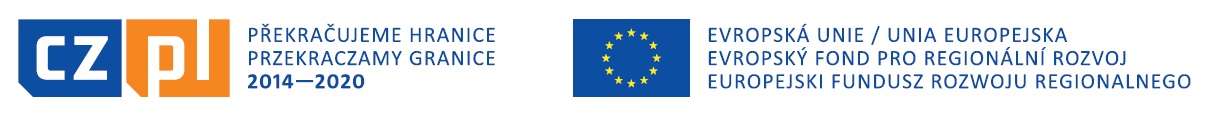 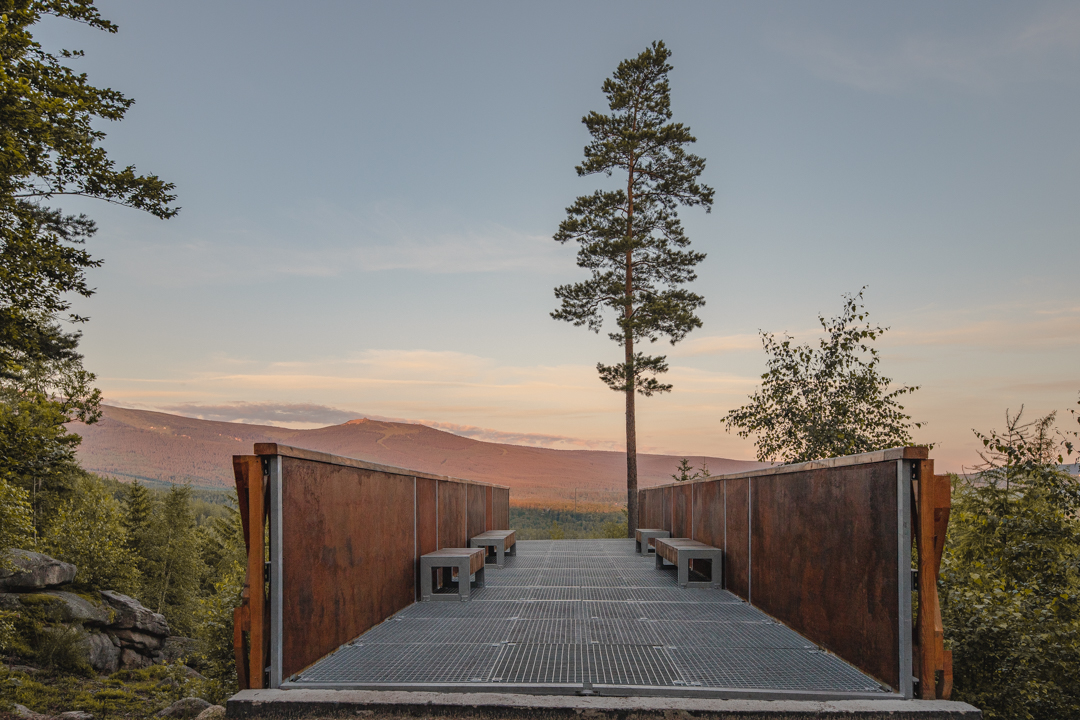 Česko - polská Hřebenovka 
 západní část – Rokytnice a Piechowices výhledem na Krkonoše
příjemci:
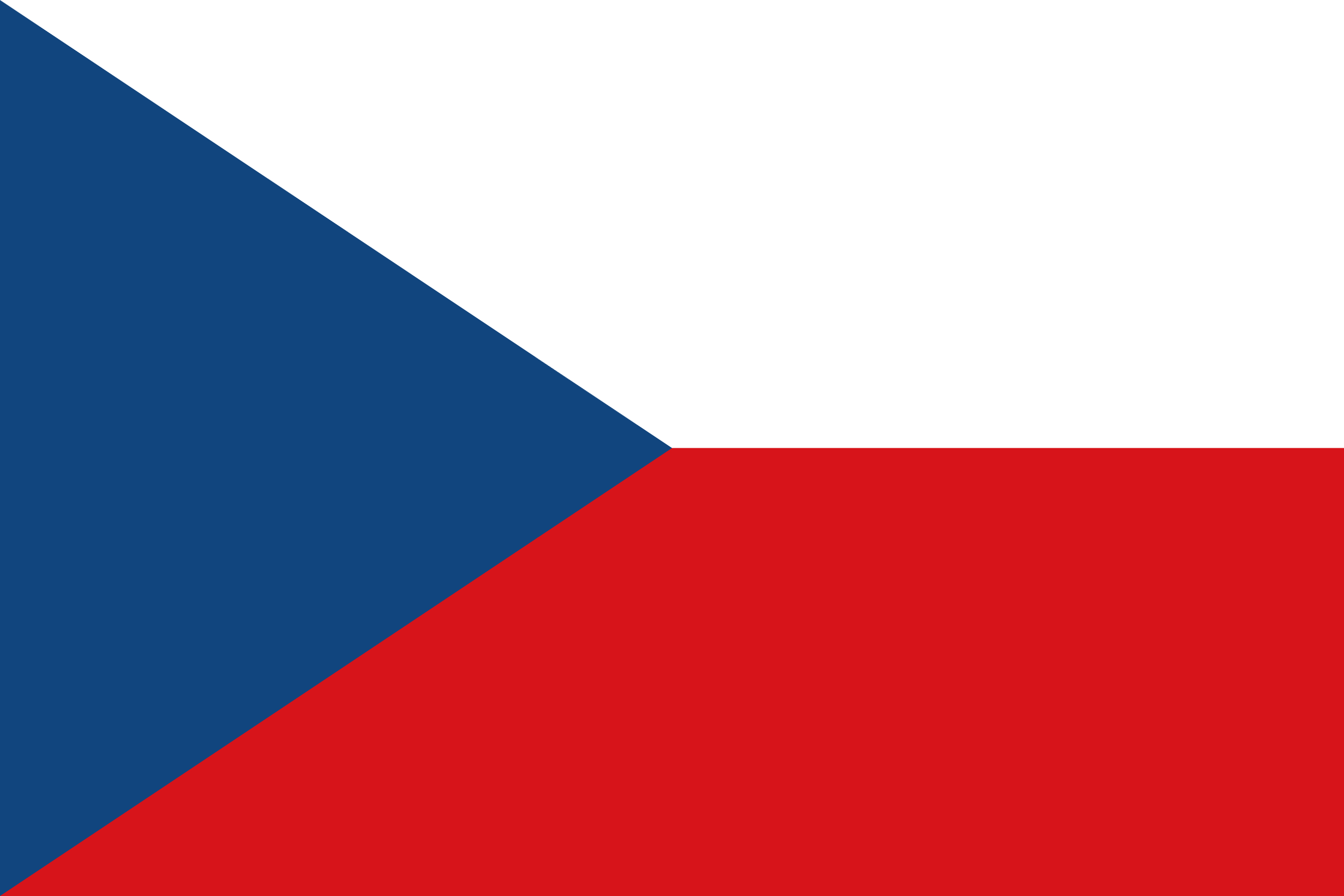 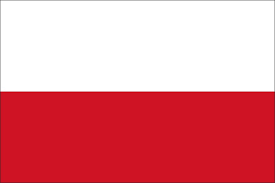 Město Rokytnice nad Jizerou
Gmina Miejska Piechowice
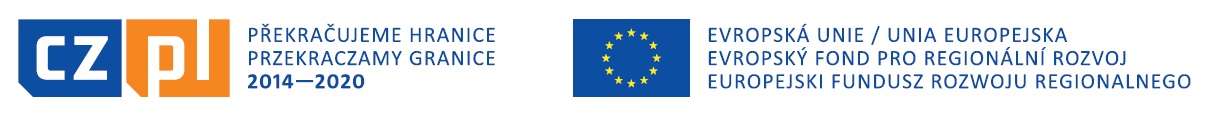 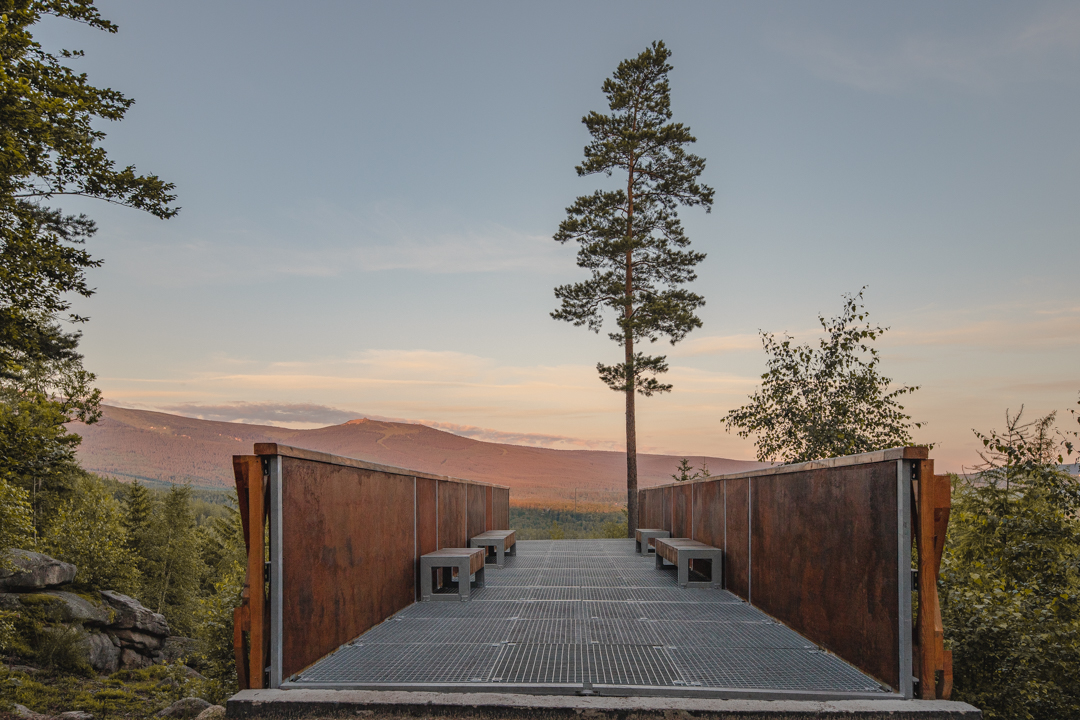 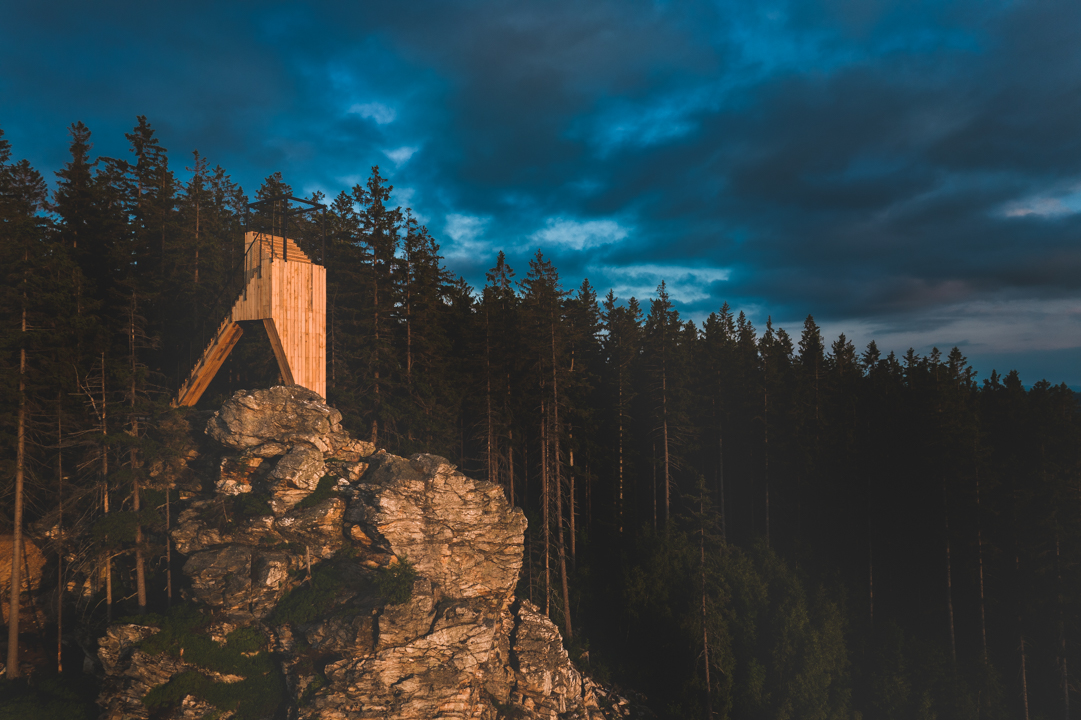 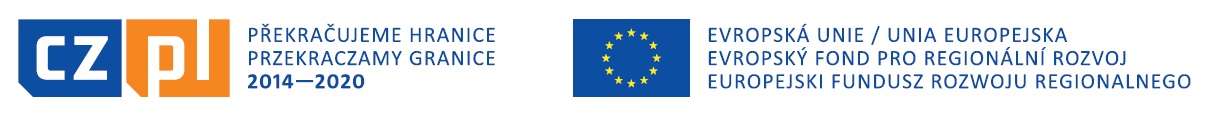 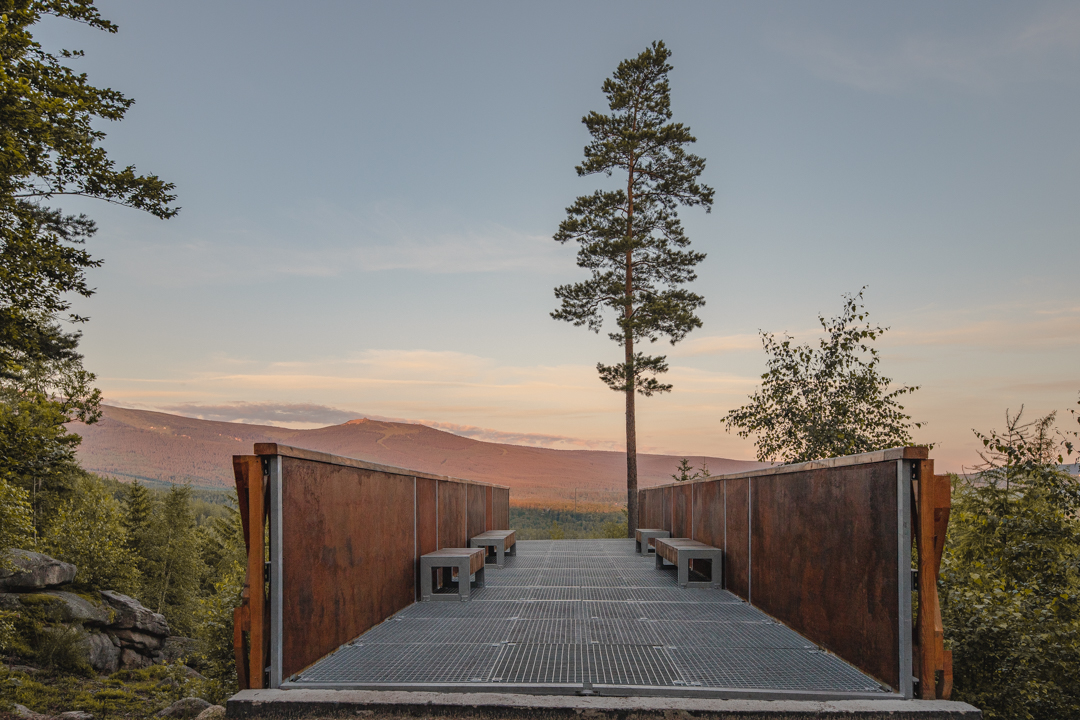 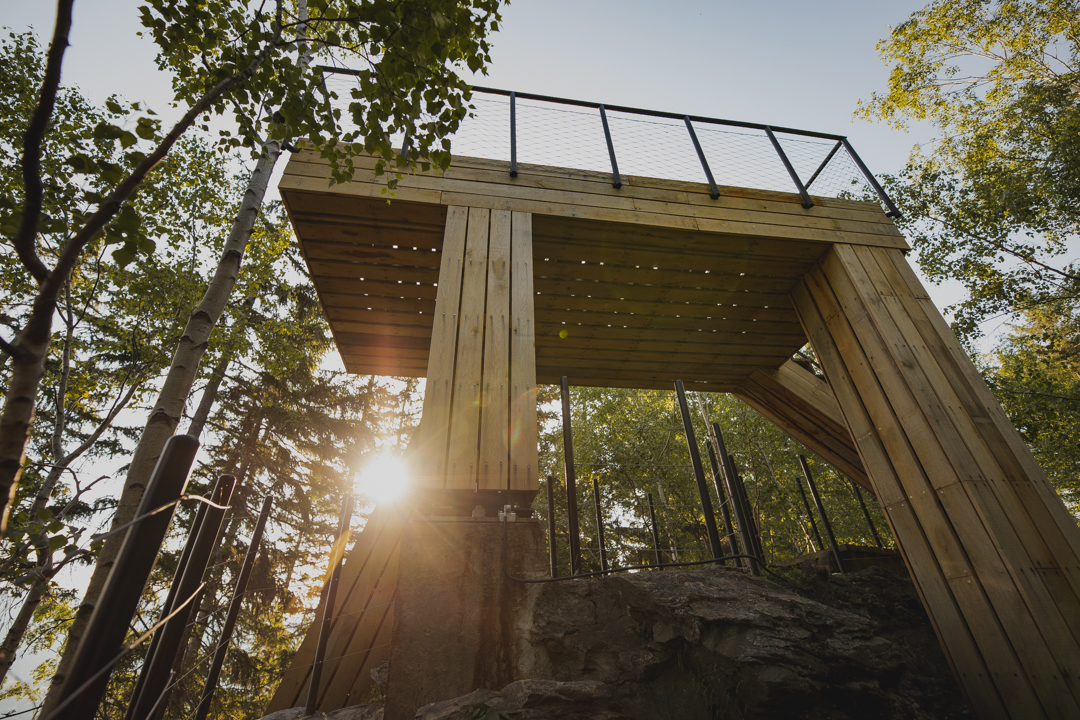 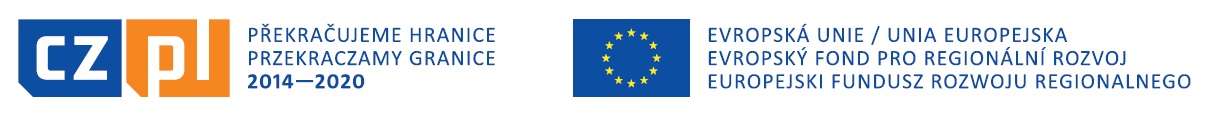 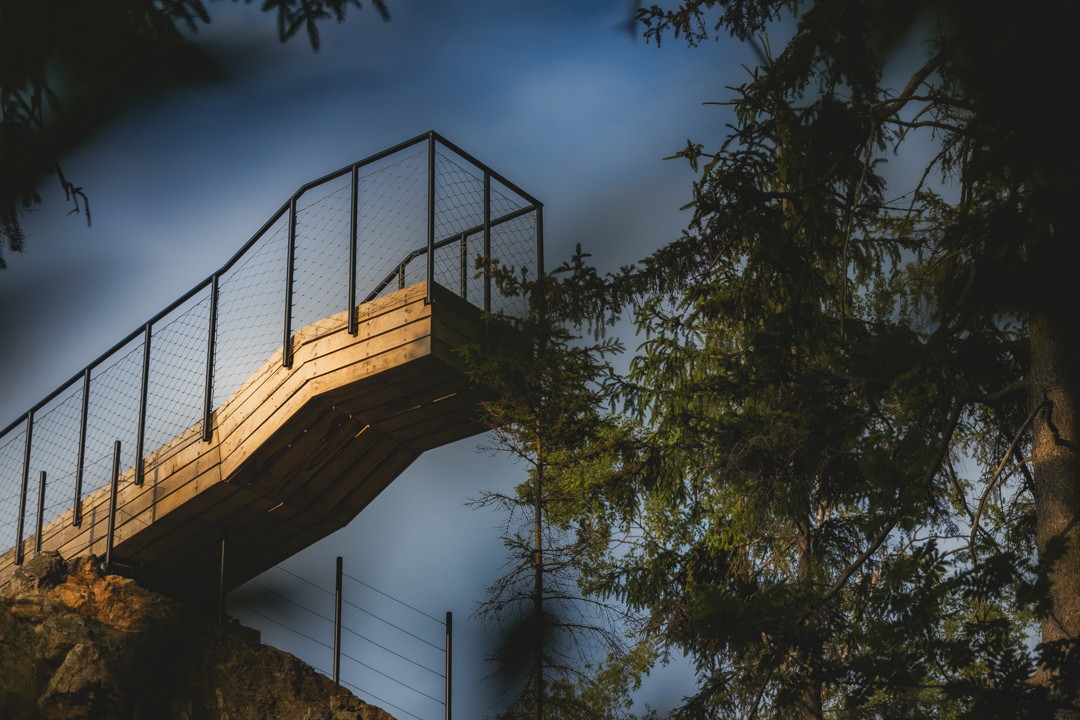 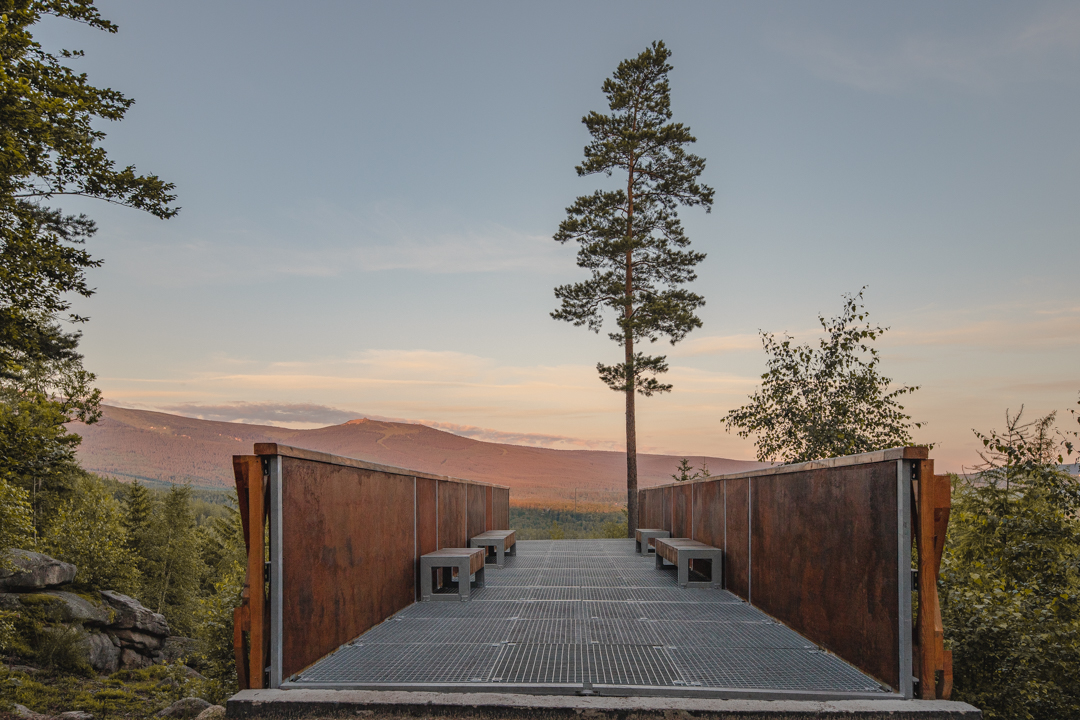 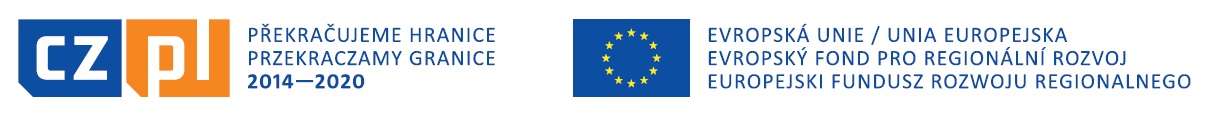 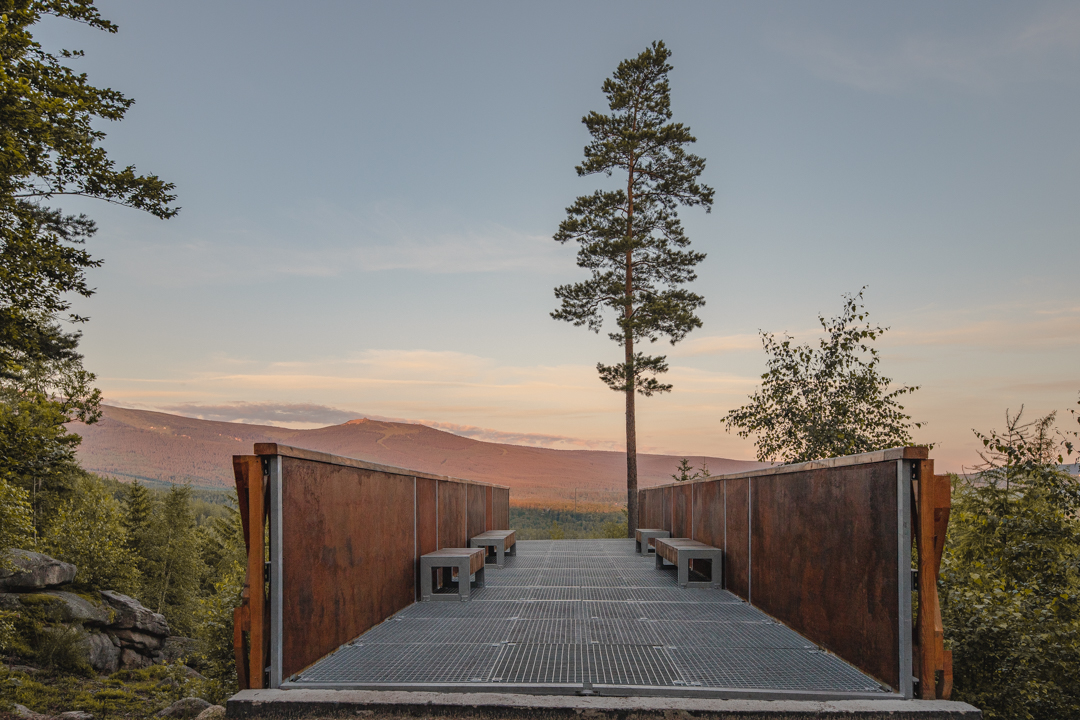 4 nové vyhlídky
1 vyhlídková plošina
2 parkoviště
1 společná webová prezentace
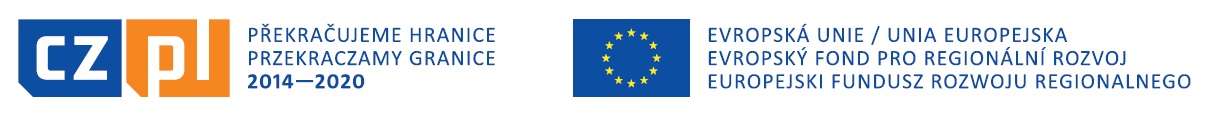